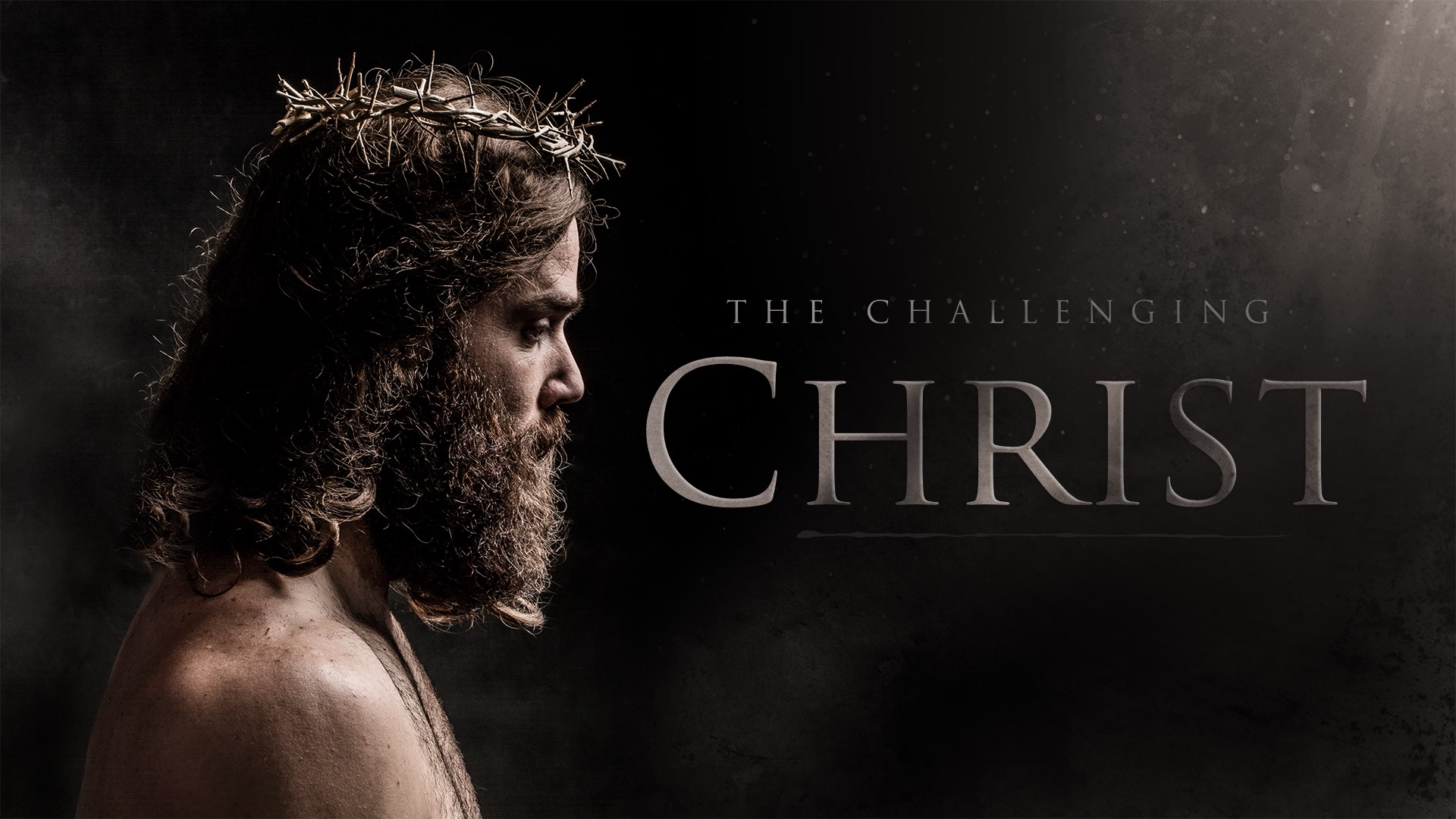 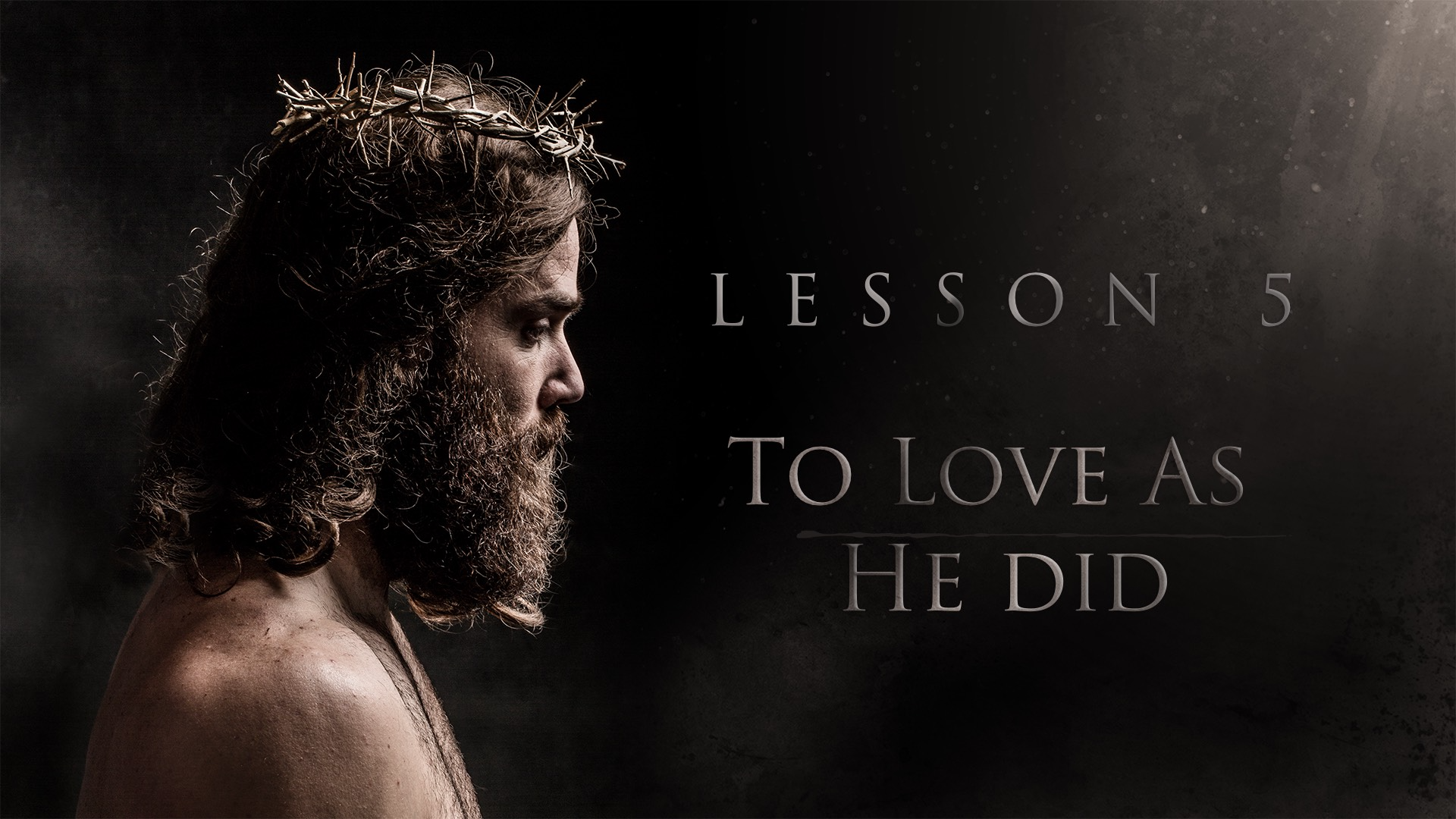 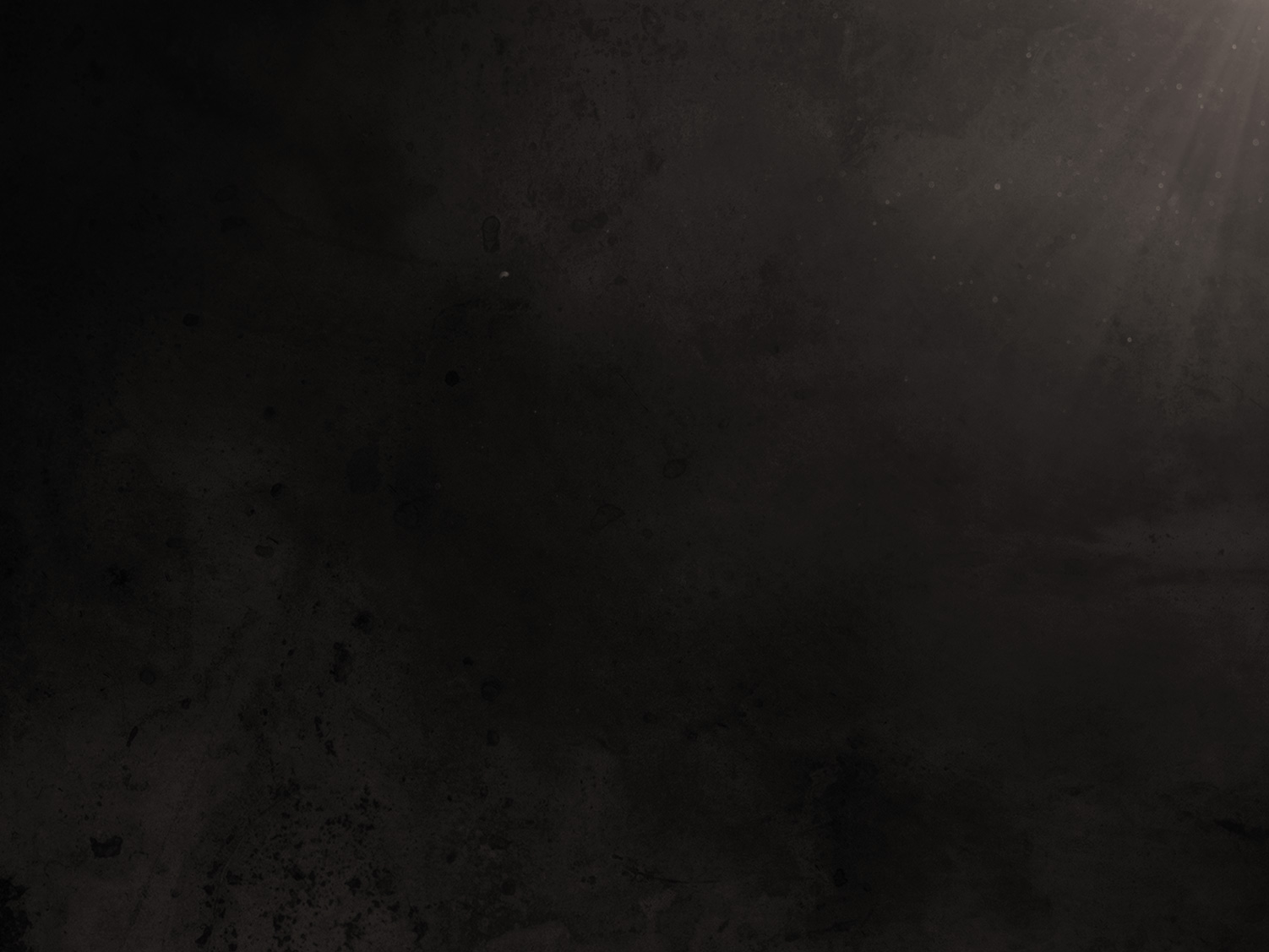 “Little children, I am with you a little while longer. You will seek Me; and as I said to the Jews, now I also say to you, ‘Where I am going, you cannot come.’ “A new commandment I give to you, that you love one another, even as I have loved you, that you also love one another. “By this all men will know that you are My disciples, if you have love for one another.” (John 13:33-35)
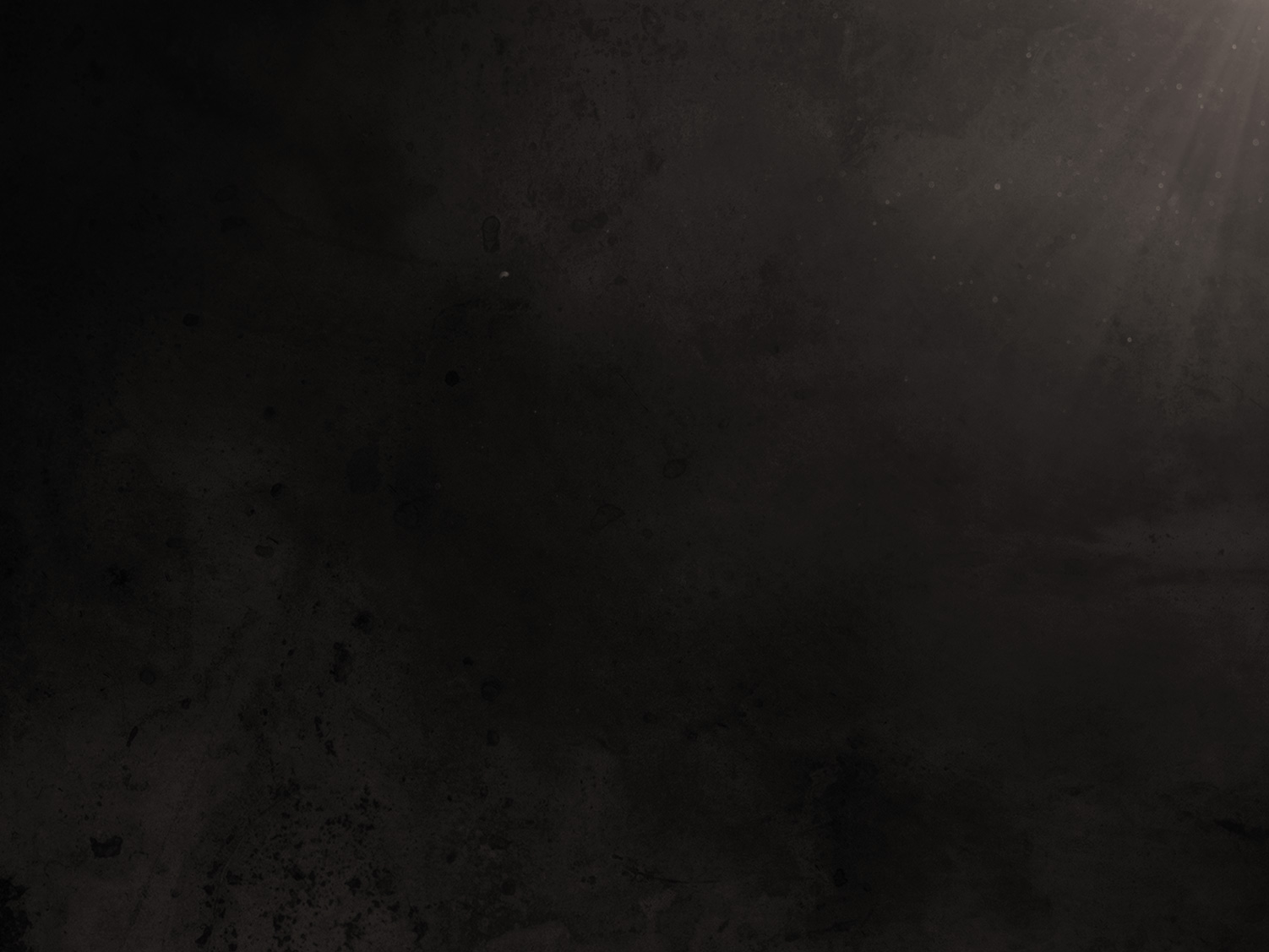 1.	He loved His disciples selflessly.
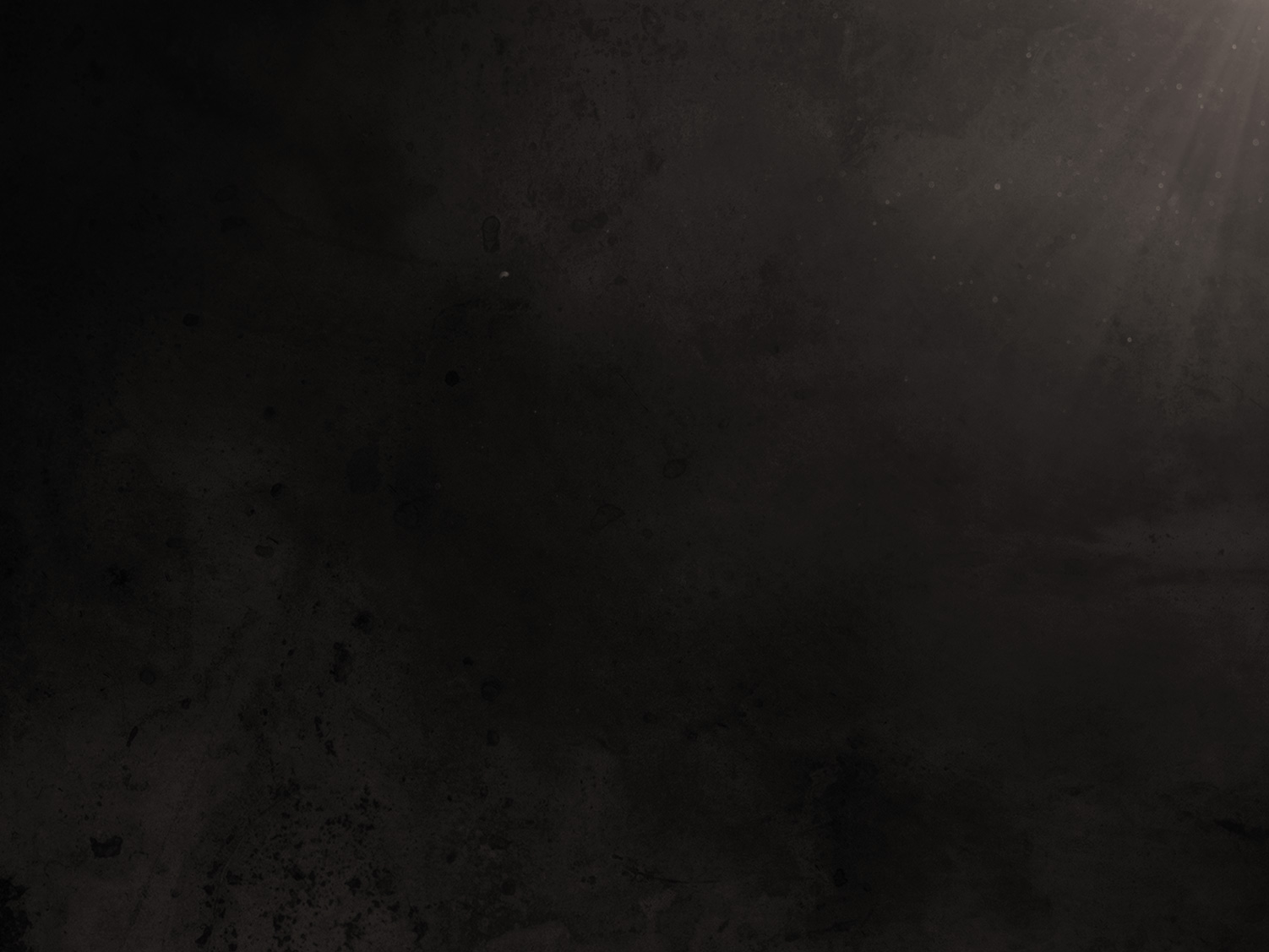 2.	He loved His disciples sacrificially.
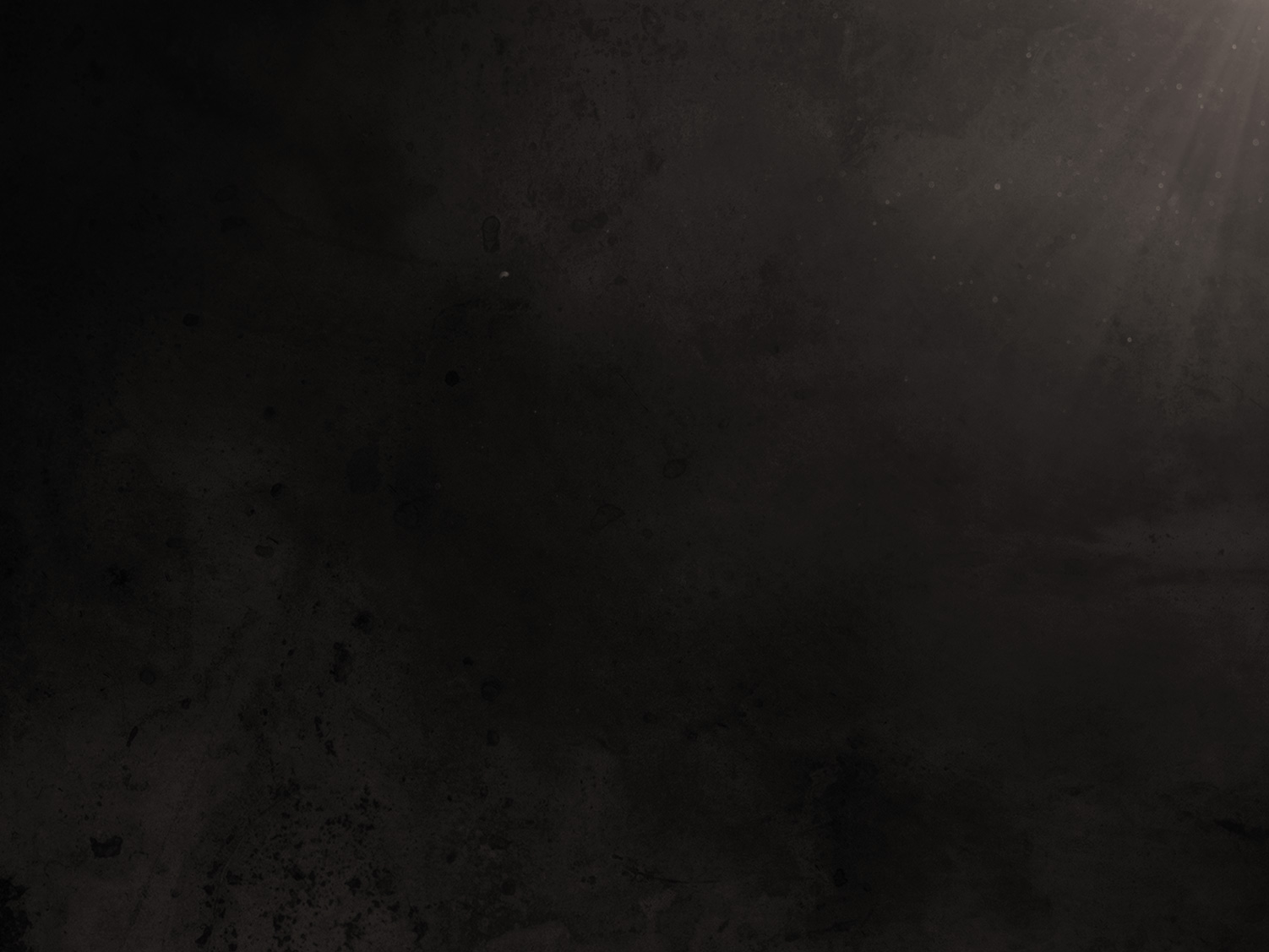 Whoever believes that Jesus is the Christ is born of God, and whoever loves the Father loves the child born of Him. By this we know that we love the children of God, when we love God and observe His commandments. For this is the love of God, that we keep His commandments; and His commandments are not burdensome. (1 John 5:1-3)
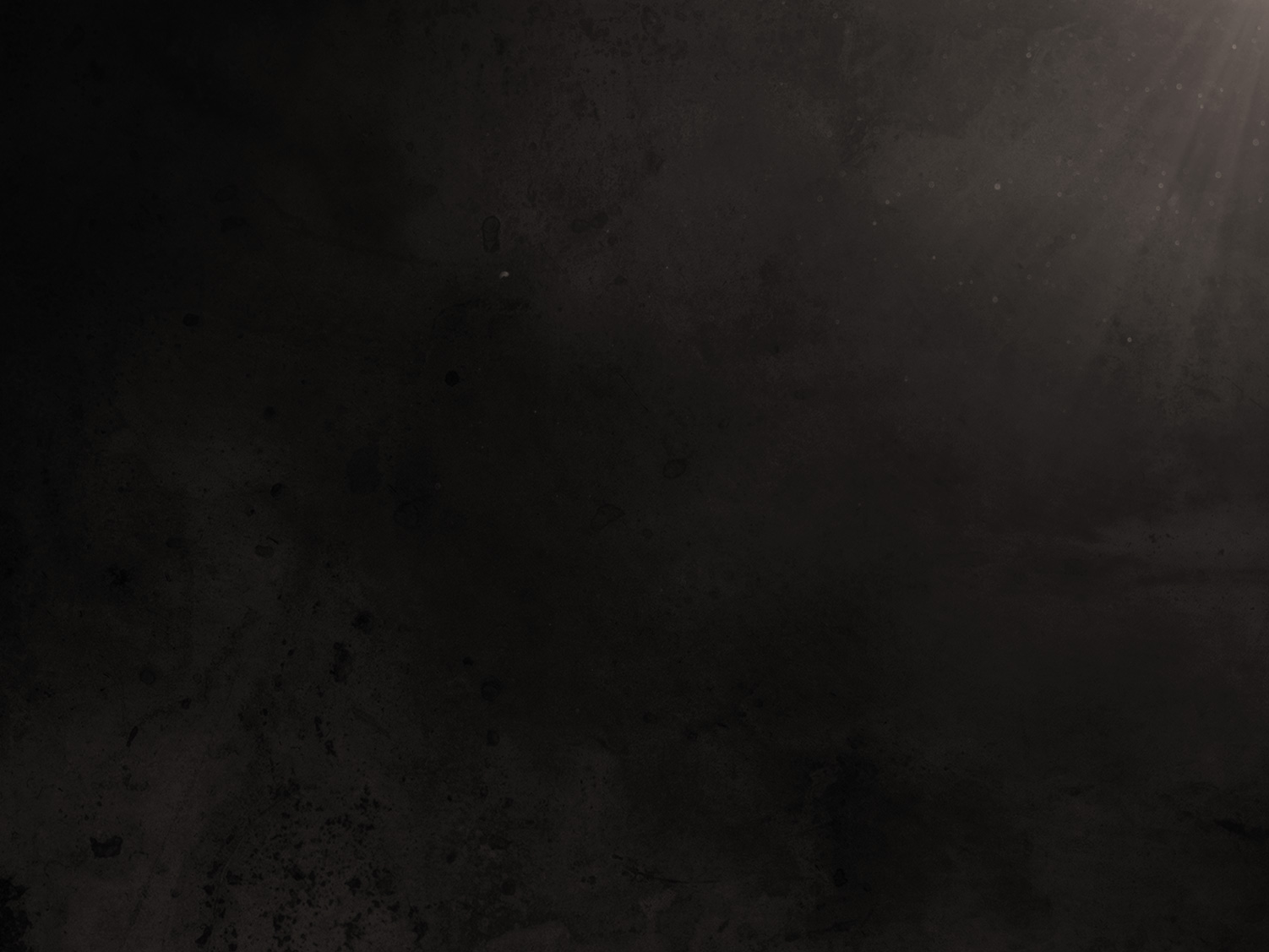 3.	He loved His disciples understandingly.
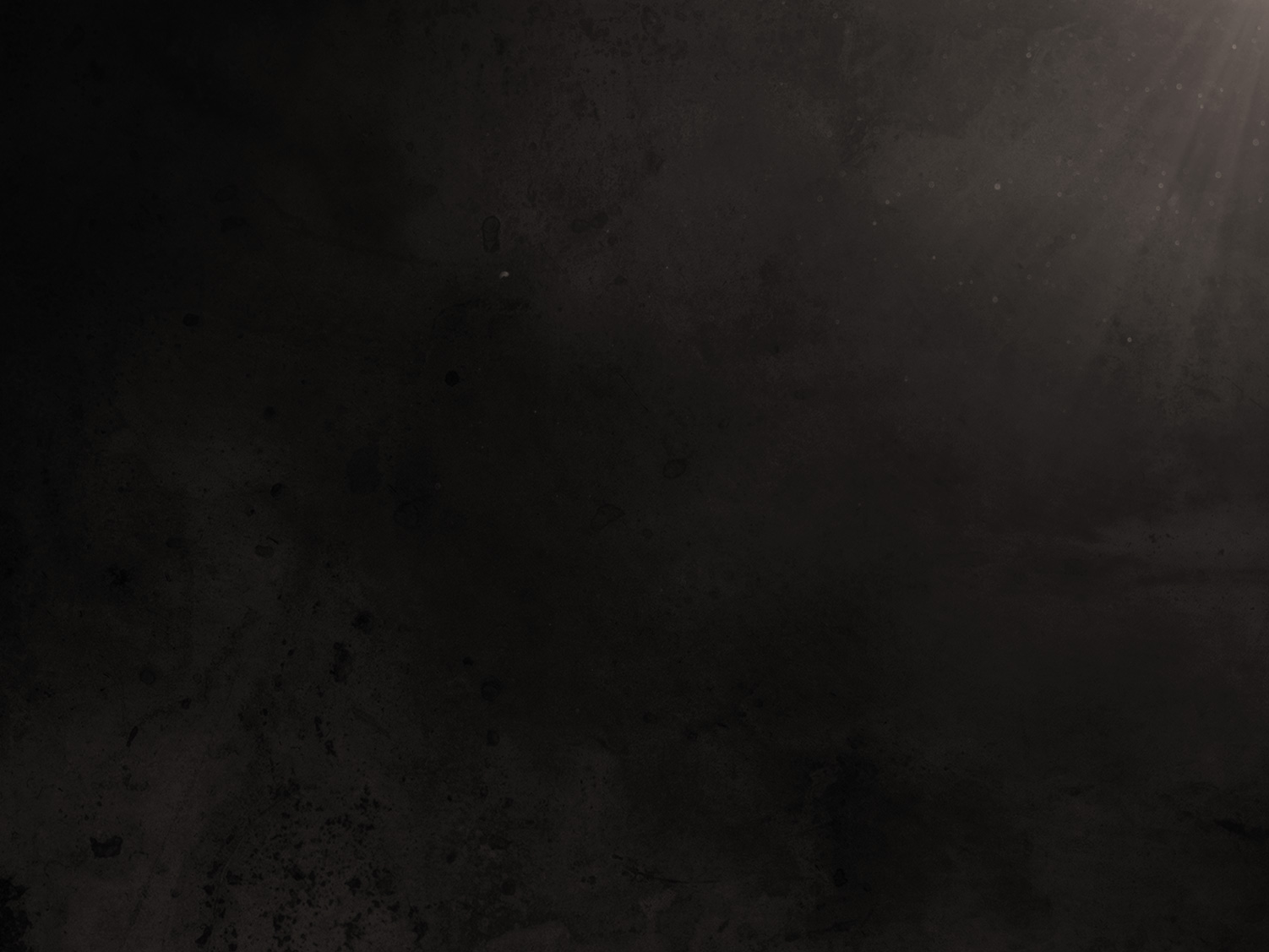 4.	He loved His disciples forgivingly.
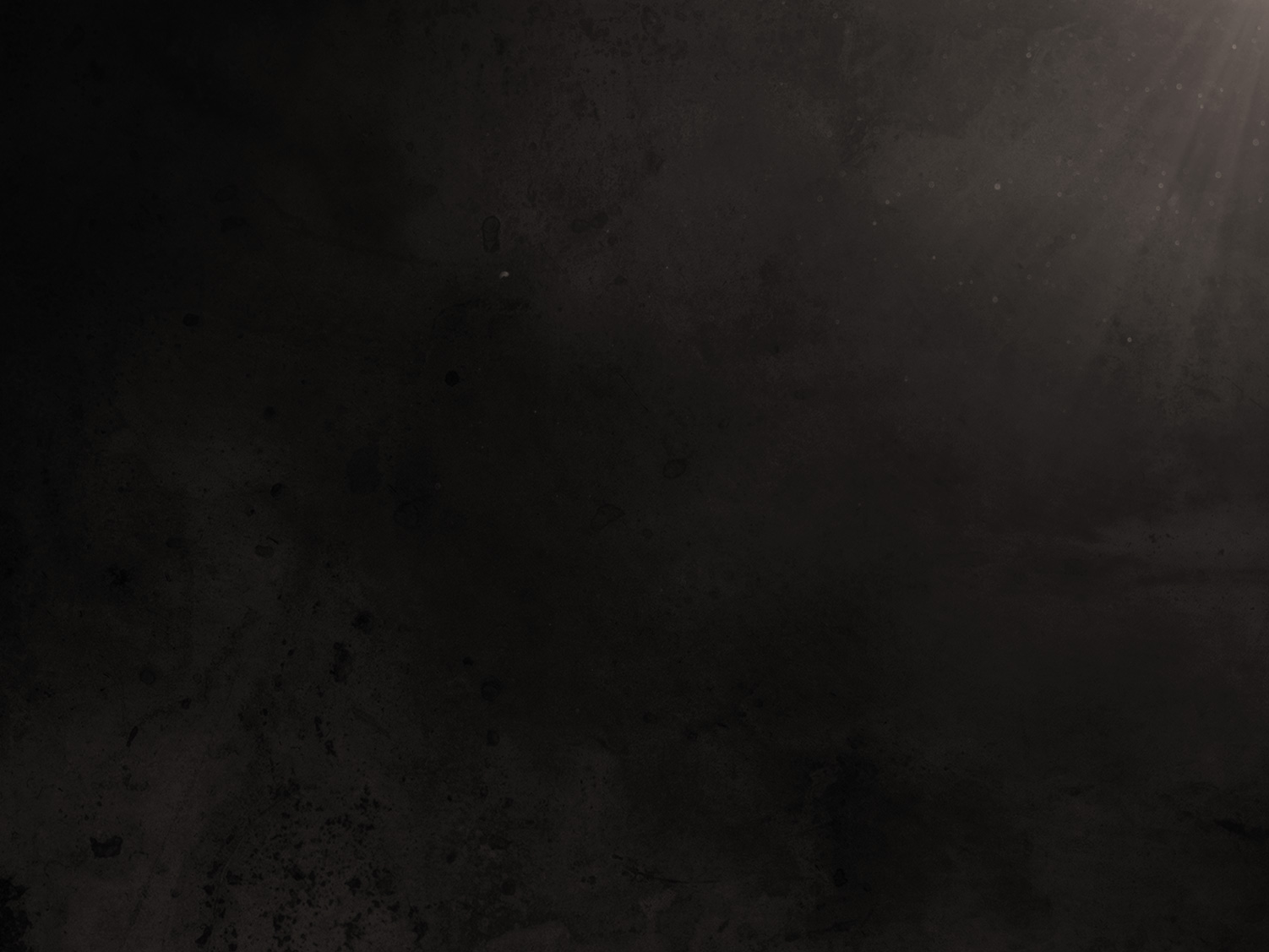 Let all bitterness and wrath and anger and clamor and slander be put away from you, along with all malice. Be kind to one another, tender-hearted, forgiving each other, just as God in Christ also has forgiven you. (Ephesians 4:31-32)
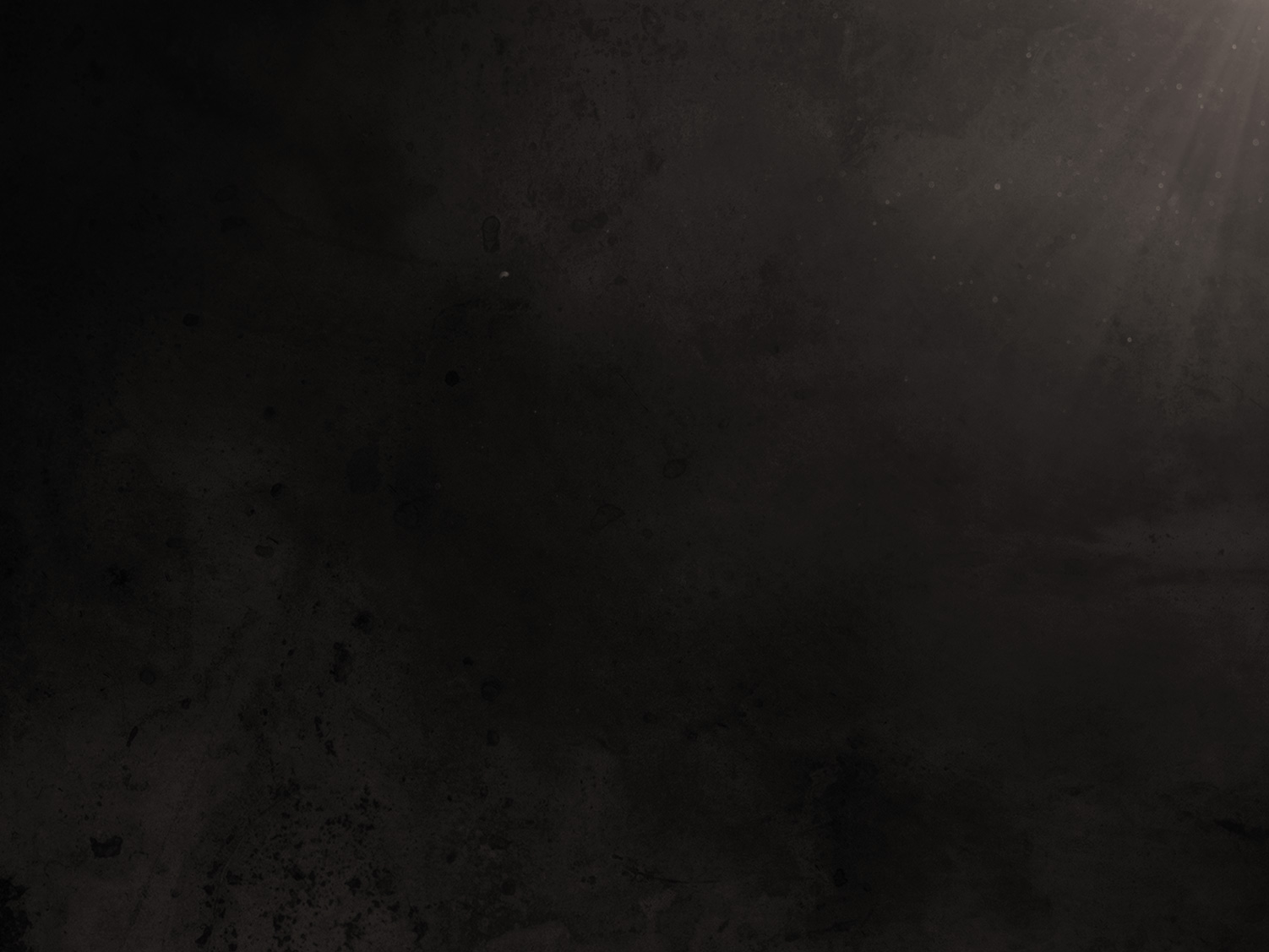 18	‘You shall not take vengeance, nor bear any grudge against the sons of your people, but you shall love your neighbor as yourself; I am the LORD. (Leviticus 19:18)
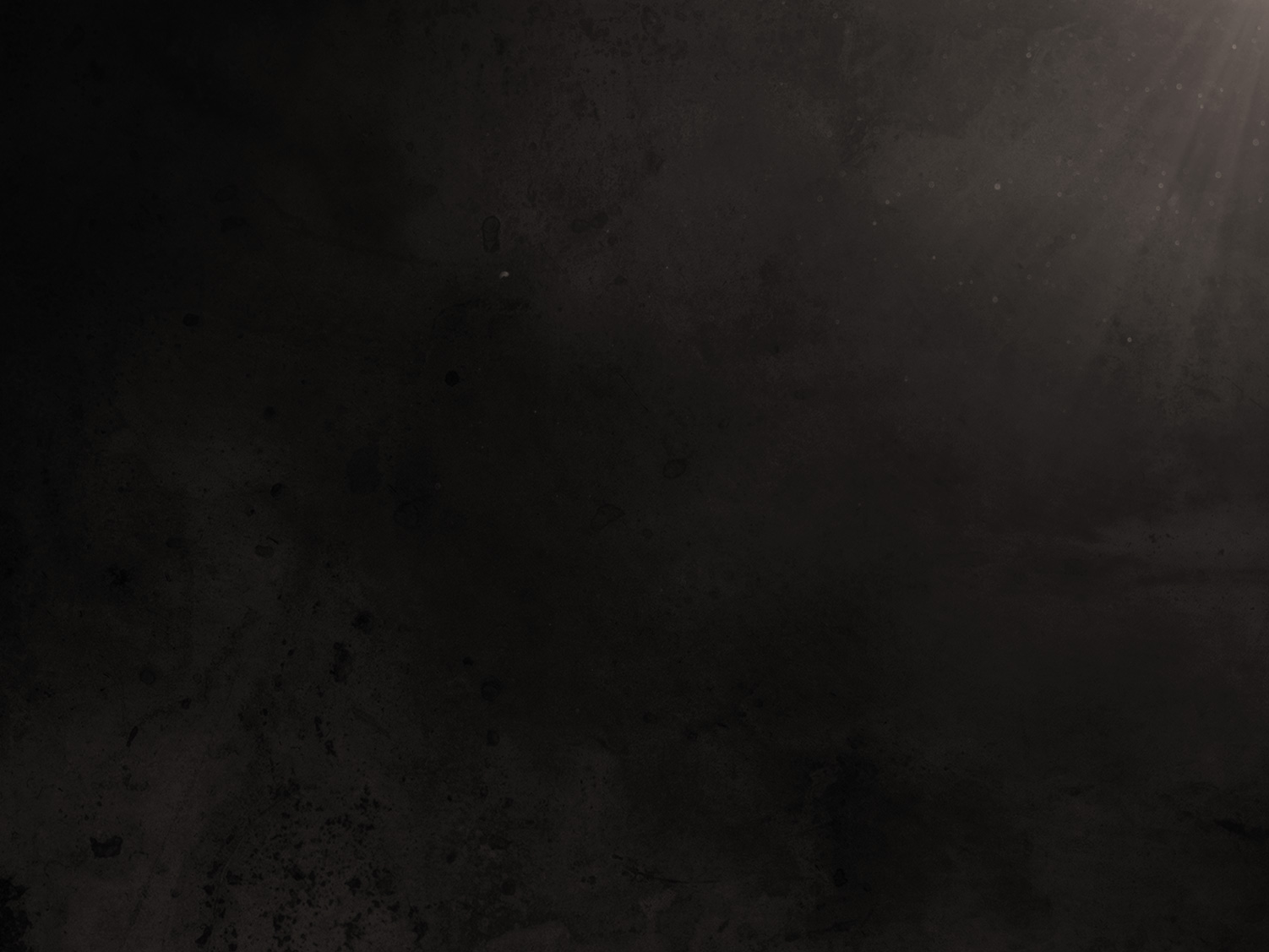 We know love by this, that He laid down His life for us; and we ought to lay down our lives for the brethren. But whoever has the world’s goods, and sees his brother in need and closes his heart against him, how does the love of God abide in him? Little children, let us not love with word or with tongue, but in deed and truth. (1 John 3:16-18)
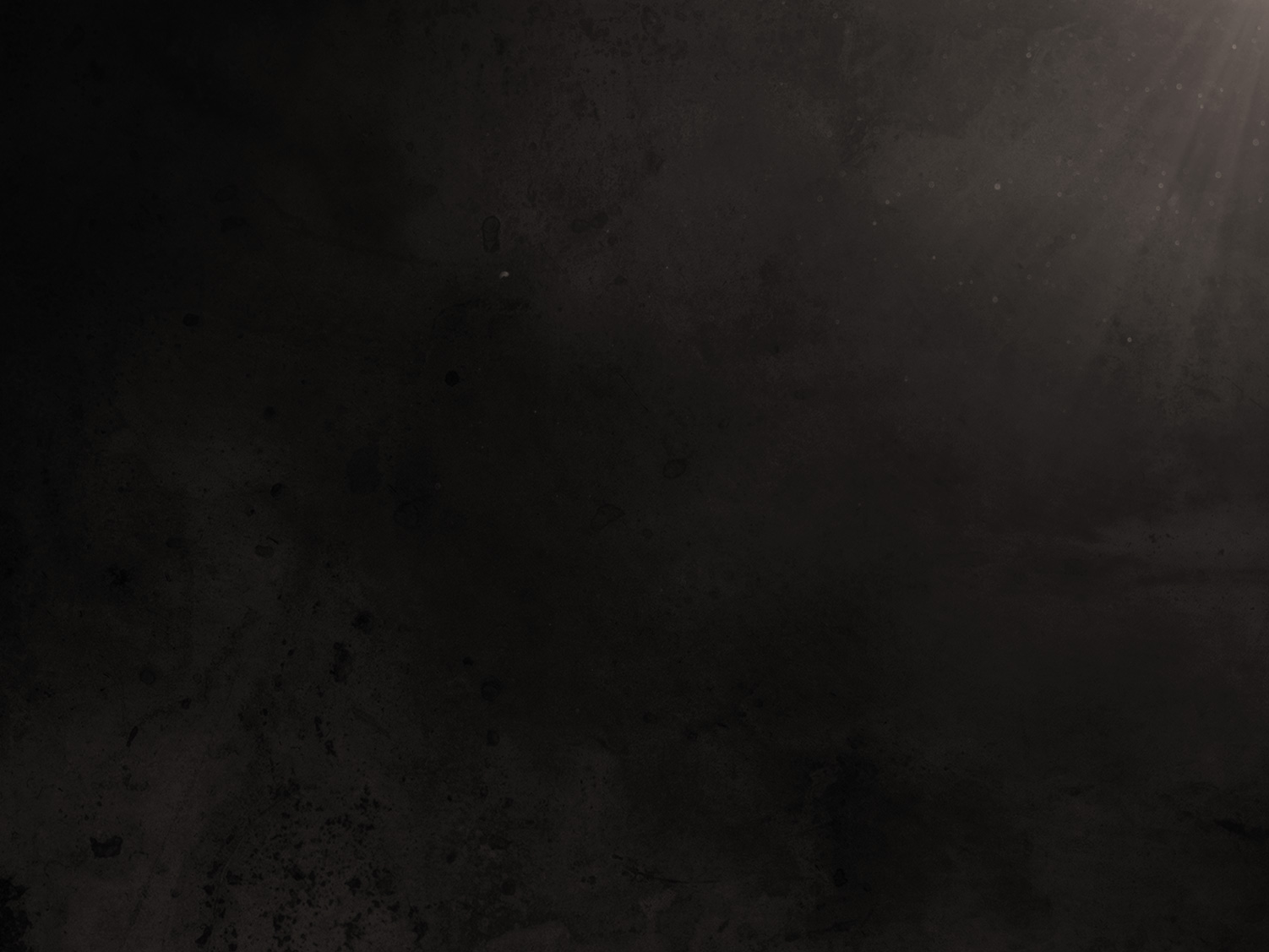 To love like Jesus means to love selflessly, sacrificially, understandingly, and forgivingly.Will you meet the challenge?